Кризис власти на рубеже 
16-17веков
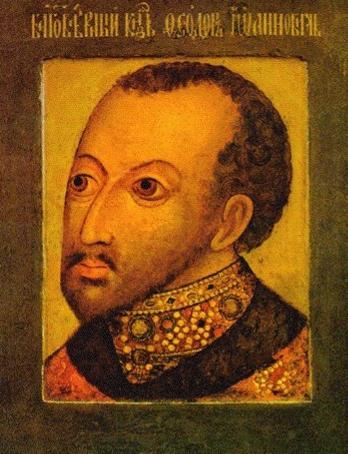 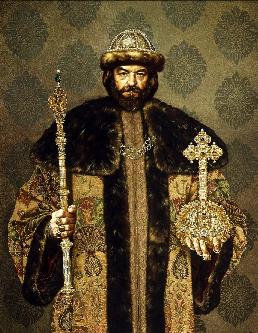 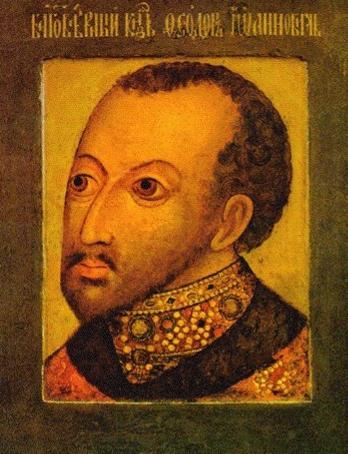 После смерти Ивана Грозного (1584) царем стал его сын Фёдор.
Царь Федор Иванович
Трудности в стране конец 16 века
1. неудачи в Ливонской войне и опричнина Ивана Грозного;2. запустенение в деревнях и сельском хозяйстве;3. высокие налоги;4. упадок торговли и ремесла в городах;5. побеги крестьян от землевладельцев;6. запрет Юрьева дня.
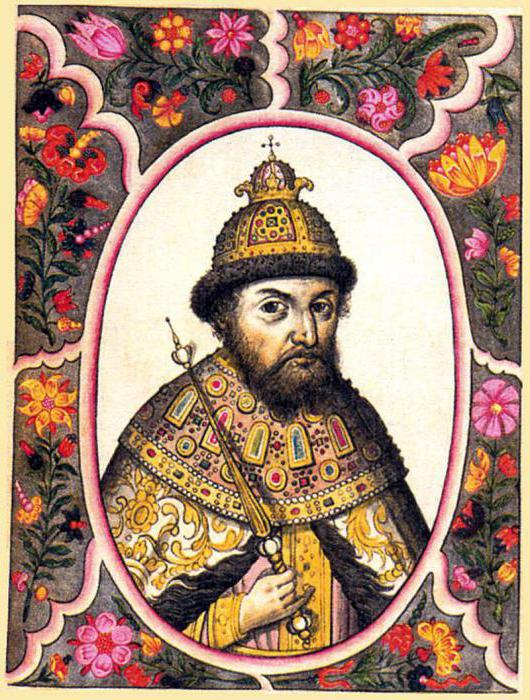 1584-1598гг
Боярин Борис Годунов
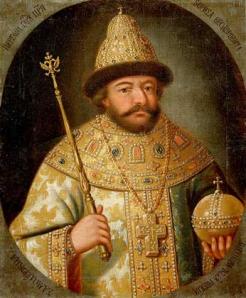 1598-1605гг.
Задание № 1 Заполнить таблицу «Достижения при Фёдоре Ивановиче. (стр. 78-79)
«Достижения при Фёдоре Ивановиче. (стр. 78-79)
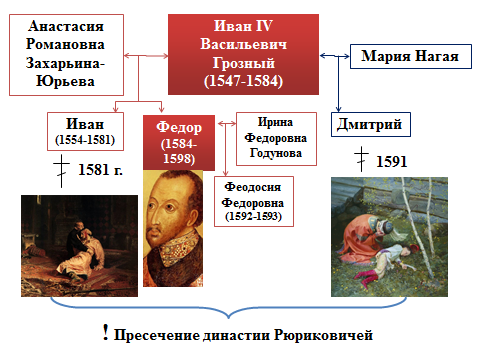 4. Пресечение династии Рюриковичей.
1591 – смерть младшего сына Ивана Грозного царевича Дмитрия 
(неофициальная версия – его приказал убить Годунов).

1598 – смерть царя Федора.
27 февраля 1598года
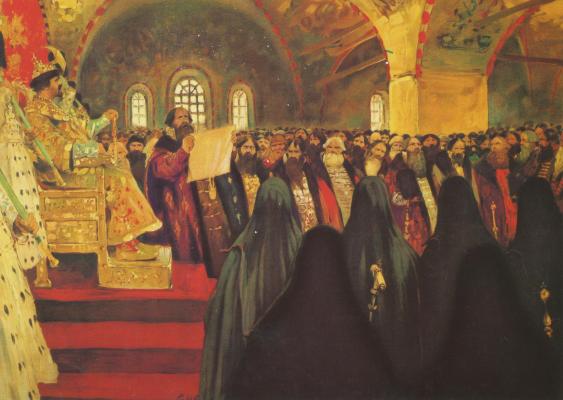 Задание № 2 Заполнить таблицу «Положительное и отрицательное в правлении Бориса Годунова. (стр. 80-81)
«Положительное и отрицательное в правлении Бориса Годунова. (стр. 80-81)
Рефлексия
1589 год - …….
1591 год - …….
1597 год - …….
1598 год - …….
Домашнее задание
Параграф 11, вопросы устно
письменно стр. 83 мнение историка 
«О царевиче Дмитрии».